The CS 5 Herald
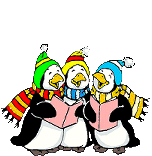 Goodwill Gesture Goes Awry
Claremont (AP): Seven rooms were damaged in a Harvey Mudd College dormitory Tuesday evening after a misguided attempt to cheer up sleep-deprived students.  “We were approached by a group of three penguins who wanted to sing Christmas carols,” explained a witness.  “They promised that it would help us study.”  Instead, the raucous squawking of the untrained and untalented birds quickly led to a violent dispute between supporters and detractors.  One student attempted to encase the singers in foam rubber, but a second set fire to the material in hopes of freeing the animals.  The resulting explosion unleashed a conflagration that spread to North Dorm, where there was extensive damage.  However, losses in North were estimated at only $35.47, due  to the advanced age of the furniture there.
Read 6.7-6.9
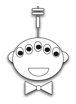 [Speaker Notes: Worksheet: figure out a Huffman tree.]
Data Compression
The zzyzva is known to be a xenophobic creature with a zealous personality…
B6^9)=\n%%spam!=&&penguin/?’,/+
compression algorithm
(e.g. zip)
Now we can delete the original file!
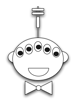 TEXT FILE
zzyzva.txt

58,254 bytes
TEXT FILE
zzyzva.txt.Z

23,124 bytes
[Speaker Notes: The animation makes the original file disappear.]
Data Compression
The zzyzva is known to be a xenophobic creature with a zealous personality…
B6^9)=\n%%spam!=&&penguin/?’,/+
DEcompression algorithm
(e.g. unzip)
Now we can delete the original file!
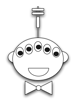 TEXT FILE
zzyzva.txt

58,254 bytes
TEXT FILE
zzyzva.txt.Z

23,124 bytes
Data Compression!
Letter	ord(Letter)	Binary
T	84		01010100
h 	104		01101000
e	101		01100101
z	122		01111010
The zzyzva is known to be a xenophobic creature with a zealous personality…
TEXT FILE
' '- 1226754 19.04%
E -  655257  10.17%
T -  474521   7.37%
A -  425718   6.61%
… skipping a few …
J -    5329   0.08%
Q -    4923   0.08%
Z -    3378   0.05%
English text
letter frequencies
But these statistics are on average, not for my essay on the zzyzva!
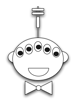 Variable Length Encodings
Letter	frequency	Binary code
z	0.25		0
y 	0.10		1
x	0.09		00
a	0.08		01
…
r	0.02		10100111100
p	0.01		10100111101
The zzyzva is known to be a xenophobic creature with a zealous personality…
TEXT FILE
Yes!! These frequencies are for my essay!!
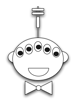 Cute idea, but what’s the problem here?
[Speaker Notes: The problem is how to know whether 00 represents an x or zz.  The code doesn’t have the prefix property.]
The Prefix Property
Letter	frequency	Binary code
z	0.25		00
y 	0.10		01
x	0.09		10
a	0.08		111
r	0.02		1100
The zzyzva is known to be a xenophobic creature with a zealous personality…
TEXT FILE
101110100001100 = 10  111  01  00  00  1100
[Speaker Notes: The prefix property says you can always unambiguously identify a code just by looking at a prefix of the string.  Another name for this is an "instantaneously decodable code".]
Consider the Language “Spamish” which has only four letters in its alphabet…
Letter		freq	Fixed Length	Variable Length
s		0.6	00			0
p		0.2	01			10
a		0.1	10			110
m		0.1	11			111
Expected average number of bits
per symbol = 2
Expected average number of bits per symbol = 
0.6x1 + 0.2x2 + 0.1x3 + 0.1x3 = 1.6
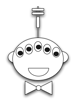 1.6 is 80% of 2.0, so we expect 20% space savings!
[Speaker Notes: This slide has one animation, showing the second expected average and the alien.]
The Variable Length Coding Problem…
Letter		Frequency
a1		freq(a1)        
a2		freq(a2)       
a3		freq(a3)
       …                                    an		freq(an)
These frequencies are from the specific file that we’re planning to compress!!
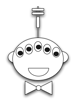 Objective:  Find a binary prefix code that minimizes…
freq(a1)  codelength(a1) + 
freq(a2)  codelength(a2) + …
freq(an)  codelength(an)
The David Huffman Story!
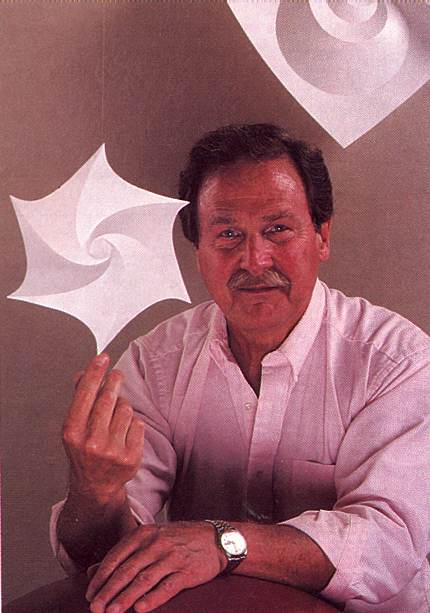 Letter		freq	
s		0.6	
p		0.2	
a		0.1	
m		0.1
map smppam
ssampamsmam
…
TEXT FILE
Huffman coding is one of the fundamental ideas that people 
in computer science and data communications are using all 
the time - Donald Knuth
[Speaker Notes: 1951 David Huffman took information theory at MIT from Robert Fano.  He was given a choice of taking a final exam or finding an optimal prefix code.  Fano didn’t tell him that he himself had struggled with the problem.  Huffman worked for a long time, without success.  He had an idea, but couldn’t prove it was optimal.  Finally, he gave up, and as he was on the way to see Fano he suddenly had the necessary insight.  When he showed his result to Fano, Fano exclaimed, “Is it really that easy?”]
The David Huffman Story!
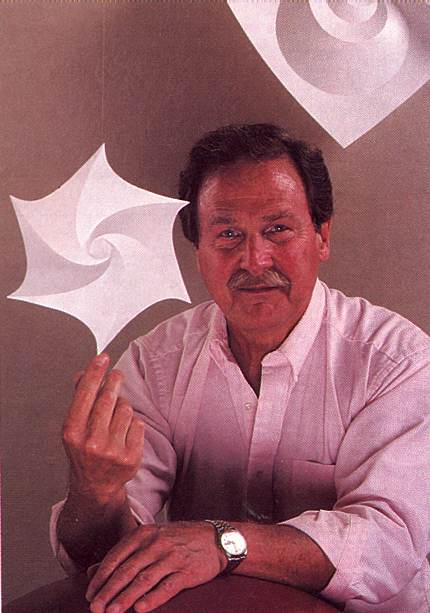 Letter		freq	
s		0.6	
p		0.2	
a		0.1	
m		0.1
map smppam
ssampamsmam
…
TEXT FILE
ENCODING:
Scan text file to compute frequencies
Build Huffman tree
Find code for every symbol (letter)—why is this a prefix code?
Create new compressed file by saving the entire code at the top of 
	the file followed by the code for each symbol (letter) in the file
[Speaker Notes: It’s guaranteed to be a prefix code because every code is a path through the tree to a leaf.]
Shouldn’t that be the list 
["a", "m"] ?
I wonder about trees—Robert Frost
We wonder about Robert Frost—Trees
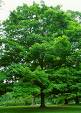 Recursive definition of a binary tree…
A binary tree is:
  1.  Just a symbol (i.e. a “leaf”) or
  2.  A left subtree and a right subtree
("s", ("p", ("a", "m")) )
???
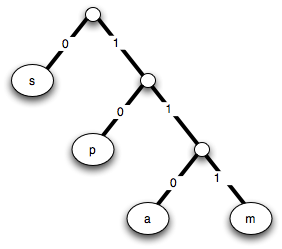 ???
("p", ("a", "m") )
"s"
("a", "m")
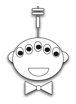 "p"
"a"
“m"
[Speaker Notes: How do you make the tree?  On next slide they’ll do it by trial and error.  Don’t show the animations until after they’ve written the tree down.  (But this isn’t the primary worksheet.)  We’ll show a more realistic tree later.

This slide has three animations showing the tree nodes as they get built.

It shouldn’t be a list because we want to be able to use the tuples as dictionary indices.]
I wonder about trees—Robert Frost
We wonder about Robert Frost—Trees
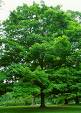 Recursive definition of a binary tree…
A binary tree is:
  1.  Just a symbol (i.e. a “leaf”) or
  2.  A left subtree and a right subtree
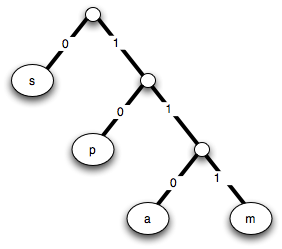 "s"
"p"
"a"
"m"
[Speaker Notes: Students will work it out on this slide.]
Huffman’s Algorithm
Find two lowest-frequency symbols
Combine them into a tree node
Add their frequencies
Repeat until only one node left
[Speaker Notes: The optimality proof uses induction starting at the two least frequent nodes.]
Huffman Example
1.0
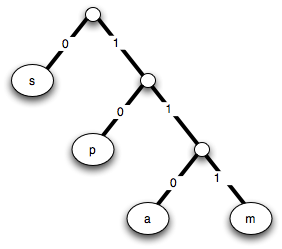 .40
.60
.20
.20
.10
.10
[Speaker Notes: The combined frequencies are animated.]
You Try It!
Worksheet
Letter		Frequency

h		0.40
a		0.20
r		0.15
v		0.15
e		0.06
y		0.04

Build the tree and write down the codes for each of the 
symbols

Then encode the string “haha” using this code
[Speaker Notes: Worksheet!]
You Try It!
Worksheet
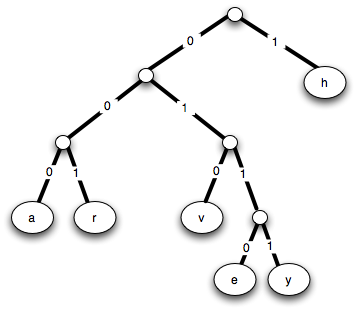 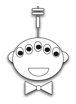 10001000
.60
.40
.35
.25
Build the tree and write down the codes for each of the symbols

Then encode the string “haha” using this code
.10
.20
.15
.15
.06
.04
[Speaker Notes: The animations bring up the combined frequencies, one by one.  Note that the “v” vs. “r” choice is arbitrary. The final animation brings up the haha encoding.]
Python Representation
( ( (a, r) , (v, (e, y) ) ), h )
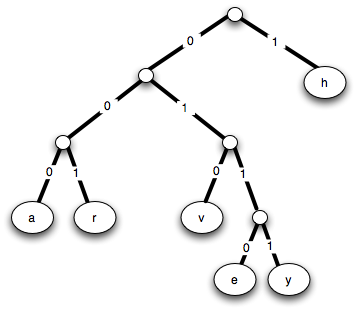 ( (a, r) , (v, (e, y) ) )
(a, r)
(v, (e, y))
(e, y)
Tuples (“immutable lists”)
>>> foo = (42, 'hello', (5, 'spam'), 'penguin')
>>> foo 
(42, 'hello', (5, 'spam'), 'penguin')
>>> foo[0]
42
>>> foo[-1]
'penguin'
>>> foo[0:2]
(42, 'hello')
>>> foo[0:1]
(42,)
Tuples (“immutable lists”)
>>> foo = (42, 'hello', (5, 'spam'), 'penguin')
>>> foo 
(42, 'hello', (5, 'spam'), 'penguin')
>>> foo[0]
42
>>> foo[-1]
'penguin'
>>> foo[0:2]
(42, 'hello')
>>> foo[0:1]
(42,)
>>> bar = (42)
>>> bar
42
>>> bar = (42,)
(42,)
>>> foo[0] = 100
BARF!!!
Dictionaries
>>> D = {}
>>> D[“Ran”]= "spam"
>>> D[“Lucy”]= "chocolate"
>>> D[“Justin”]= 42
>>> D["Ran"]
'spam'
>>> D["Penguin"]
BARF!
>>> D.has_key("Ran")
True
>>> D.has_key("Penguin")
False
“Ran”, “Lucy”, and “Justin” are called the 
“keys” in the dictionary.  Any immutable
object can be a key.
Dictionaries
>>> D.keys()
['Ran', ’Lucy', ’Justin']
>>> D           
{'Ran': 'spam', ’Lucy': 'chocolate', ’Justin': 42}
>>> del D["Ran"]
>>> D
{’Lucy': 'chocolate', ’Justin': 42}
Dictionaries
>>> D.keys()
['Ran', ’Lucy', ’Justin']
>>> D           
{'Ran': 'spam', ’Lucy': 'chocolate', ’Justin': 42}
>>> del D["Ran"]
>>> D
{’Lucy': 'chocolate', ’Justin': 42}
>>> cal = {2005: "rooster", 
	     2006: "dog", 
	     2007: "pig", 
	     2008: "rat"}
>>> cal[2008]
"rat"
>>> len(cal)
4
[Speaker Notes: This slide has an animation that brings up cal.]
The Alien’s Life Advice
Ask questions when you don’t get it!
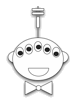 It makes you seem human!
OK, so maybe humans can't get dates with xohptzl stars, but you’ll learn more!
Building the Huffman Tree!
frequencies = {"h": 0.40,
"a": 0.20, "r": 0.15,
"v": 0.15, "e": 0.06, 
"y": 0.04}
Letter		Frequency

h		0.40
a		0.20
r		0.15
v		0.15
e		0.06
y		0.04
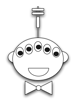 How do I get these!?
OBJECTIVE:  Convert this into a tree…
[Speaker Notes: Note that the frequencies don’t have to be normalized, since the only thing that matters is their relative values.]
Building the Huffman Tree!
frequencies = {"h": 0.40,
"a": 0.20, "r": 0.15,
"v": 0.15, "e" :0.06, 
"y": 0.04}
Assume a function minfrequency(frequencies)
that returns the character (key) with min frequency!
def make_tree(self, counter):
    make list of one-item HuffmanNodes
        one for each Counter entry
    while len(tree_list) >= 2:
	combine 2 least-frequent trees
	what should their frequency be?
    use tree to figure out codes
    save codes in self.encodings dict
( ( (a, r) , (v, (e, y) ) )  , h )
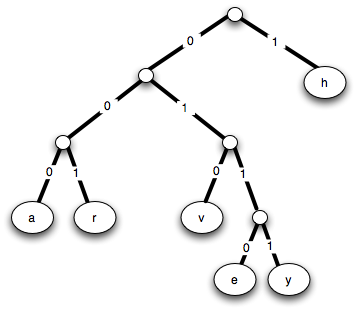 minfrequency can be written using Counter’s most_common() function with [-1] and the del keyword!
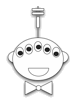 [Speaker Notes: Step one is creating new HuffmanNodes (constructor).  Step 2 uses the overloaded add operator.  Step 3 uses get_codes.  Steps 2, 3, and 4 are animated.]
Building the Huffman Tree!
frequencies = {"h": 0.40,
"a": 0.20, "r": 0.15,
"v": 0.15, "e" :0.06, 
"y": 0.04}
Assume a function minfrequency(frequencies)
that returns the character (key) with min frequency!
def make_tree(self, counter):
( ( (a, r) , (v, (e, y) ) )  , h )
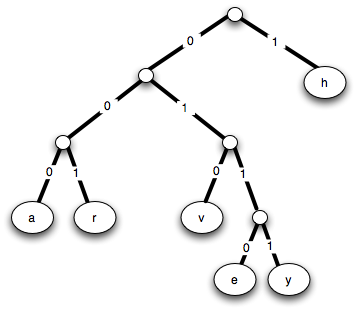 minfrequency can be written using Counter’s most_common() function with [-1] and the del keyword!
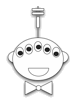 [Speaker Notes: Step one is creating new HuffmanTrees (constructor).  Step 2 uses the overloaded add operator.  Step 3 uses get_codes.]
The Huffman Encoder
frequencies = {"h": 0.40,
"a": 0.20, "r": 0.15,
"v": 0.15, "e": 0.06, 
"y": 0.04}
Read input file into string S
Count letter frequencies in S
Build the Huffman tree
Find the Huffman code for each character 
binary_sequence = ""
for each character c in S 
  binary_sequence += Huffman code for c
Write encoding to codes file
Write output to compressed file
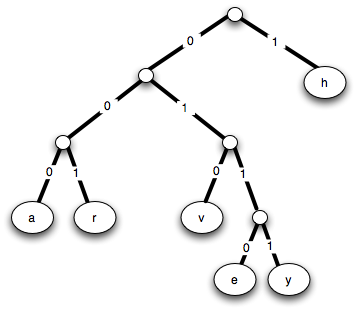 h: 1         a : 000      r:  001
v: 010     e:  0110    y:  0111
[Speaker Notes: The first two lines are one statement each.  We just saw how to build the tree and get the codes.  The rest is write_to_files.]
File I/O
What about line breaks in the file?
def read_file():
   filename = input("Enter the name of a file: ")
   myfile = open(filename, "rb")  # "r" means "read"
   contents = myfile.read().decode('latin-1') # MAYBE
   myfile.close()
   return contents

def write_file(string):
   filename = input("Enter the name of a file: ")
   myfile = open(filename, "wb")  # "w" means "write"
   myfile.write(string.encode('latin-1')) # MAYBE
   myfile.close()
   return
>>> write_file("Spam is the secret to all :^)!")
Enter the name of a file to write: spam.txt
>>> read_file()
Enter the name of a file: spam.txt
'Spam is the secret to all :^)!'
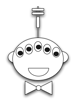 [Speaker Notes: Python treats text and binary files very differently.  For binary files, use “rb” and “wb”.  The encode/decode part is only for Huffman.]
The Huffman Decoder
Read compressed file into string E
Read Huffman table from codes file
Expand E to original text string S
Save S to file
6 
2001
h: 1         a : 000      r:  001
v: 010     e:  0110    y:  0111
$a!*&spam^>\n):^)
pen*guin!*blah/~.\cs5!.<-42
blahblahblah
[Speaker Notes: The trick here is the first step: recovering the Huffman tree.]
OOPs!  (Object-Oriented Programs)
>>> today = Date(11, 9, 2021)
>>> due = Date(11, 15, 2021)
>>> due – today
6
>> if due > today: 
      print("Go watch a movie!”)
[Speaker Notes: One of the points of using objects is that you can hide implementation details.]
One Implementation
class Date:
  def __init__(self, m, d, y):
    self.month = m
    self.day = d
    self.year = y
  
>>> d = Date(1, 21, 1969)
Another Implementation…
class Date:
  def __init__(self, m, d, y):
    self.daysSince1900 = …

>>> d = Date(1, 21, 1969)
Why would any rational person want to store the date as the number of days since January 1, 1900?
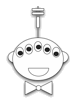 Getters and Setters
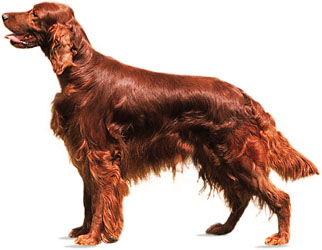 class Date:
  def __init__(self, m, d, y):
    self._daysSince1900 = …

  def setDay(self, d):
    if d <= 0 or d > 31: 
       …
    else:
       self._daysSince1900 = … 

>>> d = Date(1, 21, 1969)
>>> d.setDay(28)    # SETTER
>>> x = d.getDay()  # GETTER
Date “Abstraction”
Date
	__init__(self, month, day, year)
 setDay(self, day)
 setMonth(self, month)
 setYear(self, year)
 getDay(self)
 getMonth(self)
 getYear(self)
 ==, >, <, >=, <=, +, -
The Advantage of Abstraction
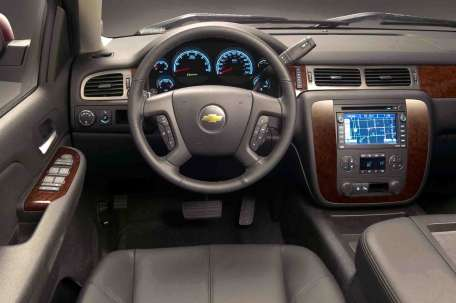 Rack-and-pinion?  Recirculating ball?  Worm-and-sector?  Steer-by-wire?
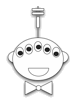 An Important Point
import turtle
import math
import Date

turtle.forward(100)
print(math.cos(math.pi))
today = Date.Date(11, 9, 2011)
from turtle import *
from math import cos, pi
from Date import *

forward(100)
print(cos(pi))
today = Date(11, 9, 2011)
[Speaker Notes: Note that for Python packages you can either import the whole package, in which case you need to use the dots, or you can import individual functions and avoid the dot.]
Another Point…
class Point:
    def __init(self, inputX, inputY)
        self.x = inputX
        self.y = inputY
    def __str__(self):
        return "(" + str(self.x) + "," + str(self.y) + ")"
    def __repr__(self):
        return "Point(" + str(self.x) + "," + str(self.y) + ")"
    def __eq__(self, other):
        return self.x == other.x and self.y == other.y
What’s the Point?
>>> P1 = Point(1.0, 2.0)
>>> P2 = Point(1.0, 2.0)
>>> P1
???
>>> P1 == P2
???
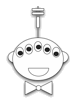 repr vs. str
class Silly:
    # No __init__ needed!
    def __str__(self):
        return "silly indeed"
    def __repr__(self):
        return "Silly()"

>>> s = Silly()
>>> s
Silly()
>>> print(s)
silly indeed
Thinking Linearly
class Point:
    def __init(self, inputX, inputY)
        self.x = inputX
        self.y = inputY
    def __repr__(self):
        return "(" + str(self.x) + "," + str(self.y) + ")"
    def __eq__(self, other):
        return self.x == other.x and self.y == other.y
>>> P1 = Point(1.0, 2.0)
>>> P2 = Point(2.0, 3.0)
>>> L1 = Line(P1,P2)
>>> L1
y = 1.0 x + 1.0
>>> P3 = Point(3.0, 4.0)
>>> P4 = Point(42.0, 43.0)
>>> L2 = Line(P3, P4)
>>> L1 == L2
True
class Line:
    def __init__(self, point1, point2):
        self.point1 = point1
        self.point2 = point2
        self.slope = (point1.y – point2.y) / (point1.x – point2.x)   # BUG!
        self.yIntercept = point1.y – point1.x*(point2.y – point1.y)/(point2.x – point1.x)
    def __repr__(self):
        return "y = " + str(self.slope) + " x + " + str(self.yIntercept)
    def __eq__(self, other):
        return self.slope == other.slope and self.yIntercept == other.yIntercept
[Speaker Notes: This slide has two animations,  showing the implementations of repr and eq.  The repr implementation is really str.  How would we write a "real" repr?]
y
>>> from Point import *
>>> p1 = Point(0, 1)
>>> p2 = Point(1, 2)
>>> L1 = Line(p1, p2)
>>> p3 = Point(2, 0)
>>> p4 = Point(0, 2)
>>> L2 = Line(p3, p4)
>>> L1.isParallel(L2)
False
>>> L1.intersection(L2)
(0.5,1.5)
class Point:
    def __init(self, inputX, inputY)
        self.x = 1.0 * inputX
        self.y = 1.0 * inputY
    def __repr__(self):
        return "(" + str(self.x) + "," + str(self.y) + ")"
    def __eq__(self, other):
        return self.x == other.x and self.y == other.y
L2
L1
p2
p4
p1
x
p3
class Line:
    def __init__(self, point1, point2):
        self.point1 = point1
        self.point2 = point2
        self.slope = (point1.y – point2.y) / (point1.x – point2.x)
        self.yIntercept = point1.y – point1.x*(point2.y – point1.y)/(point2.x – point1.x)
    def __repr__(self):
        return "y = " + str(self.slope) + "x + “ + str(self.yIntercept)
    def __eq__(self, other):
        return self.slope == other.slope and self.yIntercept == other.yIntercept
    def intersection(self, other):
        if self.isParallel(other): return None
        else:
            x = (self.yintercept – other.yintercept)/(other.slope – self.slope)
            y = self.slope * x + self.yintercept
            return Point(x, y)
Can you think of another way of writing this line?
[Speaker Notes: This slide has an animation, showing the return statement and asking how else to write the "return None" line.  The intention is that they will see that you can write other.parallel(self), and could also just compare slopes directly.]
Default Arguments
In my experience, arguments are usually default of deperson who started them!
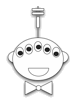 class Student:
  
   def __init__(self, firstName, lastName,
      school = "HMC", major = "undeclared")



>>> where = Student("Carmen", "Sandiego")
>>> stu = Student("Stu", "Dious", "PIT")
>>> anna = Student("Anna", "Litik", major = "Physics")
>>> elmo = Student("Elmo")
>>> bigBird = Student("Big", "Bird", firstName = "Tweety")
>>> bart = Student(school = "PIT", "Bart", "Simpson")
Inheritance
class Person:
   def __init__(self, first, last):
      self.firstName = first
      self.lastName = last

   def asleep(self, time):
      return 0 <= time <= 7  # MILITARY TIME IN HOURS
    
   def __repr__(self):
      return self.firstName + " " + self.lastName
>>> geoff = Person("Geoff", "Kuenning")
>>> geoff
Geoff Kuenning
>>> geoff.asleep(2)
True
class Person:
    def __init__(self, first, last):
        self.firstName = first
        self.lastName = last

    def asleep(self, time):
        return 0 <= time <= 7
    
    def __repr__(self):
        return self.firstName + " " + self.lastName

class Student(Person):
    def __init__(self, first, last, age):
        super(Student, self).__init__(self, first, last)
        self.age = age
        
    def asleep(self, time):
        return 3 <= time <= 11
    def __repr__(self):
        return Person.__repr__(self) + ", " + str(self.age) + " years old"
Sleeping until 11 AM!?
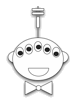 >>> s = Student("Sue", "Persmart", 18)
>>> s
Sue Persmart, 18 years old 
>>> s.asleep(2)
False
[Speaker Notes: This is overriding (not “overwriting”) a function in the “base class”.]
class Person:
    def __init__(self, first, last):
        self.firstName = first
        self.lastName = last

    def asleep(self, time):
        return 0 <= time <= 7
    
    def __repr__(self):
        return self.firstName + " " + self.lastName

class Student(Person):
    def __init__(self, first, last, age):
        super(Student, self).__init__(self, first, last)
        self.age = age
        
    def asleep(self, time):
        return 3 <= time <= 11

    def __repr__(self):
        return Person.__repr__(self) + ", " + str(self.age) + " years old"

class Mudder(Student):
    def __init__(self, first, last, age, dorm):
        super(Mudder, self).__init__(self, first, last, age)
        self.dorm = dorm

    def asleep(self, time):
        return False
>>> wally = Mudder("Wally", "Wart",
              42, "West")
>>> wally
?
>>> wally.asleep(4)
?
Get some sleep!!!
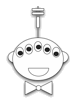 The Dangers of Inheritance
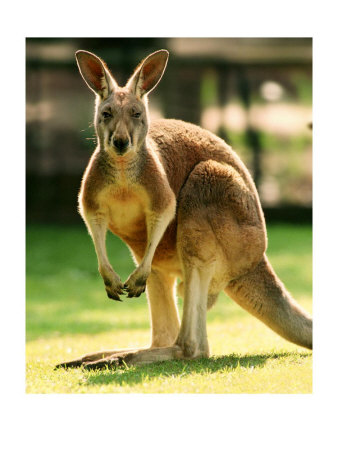 [Speaker Notes: The story goes that the Australian Army had a great helicopter battlefield simulator, which they wanted to demo for some visiting American brass.  Shortly before the visit, they decided to "Aussie" it up by putting kangaroos on the landscape.  Being good programmers, they inherited from the existing Soldier class and overriding (not "overwriting") the display method to show kangaroos.  Demo day came; they flew the simulated helicopter over the Outback, and came across a herd of kangaroos.  Sure enough, the 'roos scattered and disappeared behind the hills.  Just as the brass were chuckling at the cute demo, the kangaroos reappeared—with surface-to-air missiles!]
Python Forbids Personality Transplants!
class Vector:
   def __init__(self, x, y):
      self.x = x
      self.y = y

   def magnitude(self):
      blah, blah, blah
      return …

   def normalize(self):
     mag = self.magnitude()
     newVector = Vector(
       self.x/mag, self.y/mag)
     self = newVector
class Vector:
   def __init__(self, x, y):
      self.x = x
      self.y = y

   def magnitude(self):
      blah, blah, blah
      return …

   def normalize(self):
     mag = self.magnitude()
     self.x = self.x/mag
     self.y = self.y/mag
[Speaker Notes: This slide has an animation.]
Millisoft “Shapes”
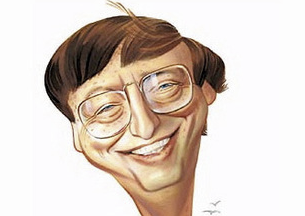 Gill Bates
>>> r = Rectangle(100, 50, center=Vector(80, 60), color=“blue”)
>>> c = Circle(radius=30, color = “red”) # default center (0,0)
>>> r.rotate(15) # 15 degree ccw rotation
>>> r.render()
>>> c.render()
That rectangle ain’t parallel to the x-axis!
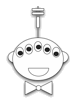 100
50
(80, 60)
Demo ShapesDemo.py
[Speaker Notes: Demo0 draws a 3-eyed face; demo1 rotates a rectangle repeatedly.]
Transformation Matrices
Rotation
Scaling
Translation ???
Rotation matrices make my head spin.
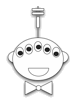 [Speaker Notes: Develop this on the board.  For everything except translation, assume that  the object is centered at (0,0).  Start with scaling.  If a rectangle is of size 2x1, how do you scale it up by 3?  Just multiply all points by 3 in both X and Y.  Can you write a matrix that, when multipled by the (transpose of) the vector (x, y), produces the new vector (3x, 3y)?

Now do rotation.  In general, it turns out that newx = oldx*cos(theta)-oldy*sin(theta) and newy =  oldx*sin(theta)+oldy*cos(theta).  Can we write this as a matrix?

Finally, what about translation?  Clearly,  newx = oldx+deltax and newy = oldy+deltay.  Can this be done as a matrix?

We'll (maybe) get to a way to do translation later.]
A 2x2 Matrix Class
I thought that Linear Algebra was the Matrix Class!
>>> m1 = Matrix2(0, -1, 1, 0)
>>> m2 = Matrix2(1, 2, 3, 4)
>>> m1
0 -1
1 0
>>> m2
1 2
3 4
>>> m1+m2
1 1
4 4
>>> m1*m2
-3 -4
1 2
>>> m1.get(0, 1)
-1
>>> m1.set(1, 0, 42)
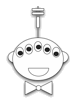 A 2x2 Matrix Class
def Matrix2:
   """2x2 matrix class"""

   def __init__(self, a11=0, a12=0, a21=0, a22=0):
	    self.array = [[a11, a12], [a21, a22]]

   def __repr__(self):
   
   def set(self, row, column, value):

   def get(self, row, column):

   def __mul__(self, other):
      """other may be a matrix OR a vector and returns
      the product of self and other."""
class Vector2:
   def __init__(self, x, y):
      self.x = x
      self.y = y

   def magnitude(self):
      blah, blah, blah
      return …

   def normalize(self):
     mag = self.magnitude()
     self.x = self.x/mag
     self.y = self.y/mag
Blah, blah, blah
if other.__class__.__name__ == "Matrix2":
  blah, blah, blah
else:  # it’s HOPEFULLY a Vector2!
[Speaker Notes: You'll implement this in the homework.]
class Vector2:
   def __init__(self, x, y):
      self.x = x
      self.y = y

   def magnitude(self):
      blah, blah, blah
      return …

   def normalize(self):
     mag = self.magnitude()
     self.x = self.x/mag
     self.y = self.y/mag
def __mul__(self, other):
    """If other is a Matrix2, returns a Matrix2.  
    If other is a Vector2, returns a Vector2."""
    if other.__class__.__name__ == "Matrix2":
       result = Matrix2()
       for row in range(0, 2):
          for col in range(0, 2):
          # Compute result matrix
             entry = 0
             for i in range(0, 2):
                entry += _______________________________
             result.set(row, col, entry)
       return result
    elif other.__class__.__name__ == "Vector":
       
       x = ______________________________________
       y = ______________________________________
       return ___________________________________
    else:
       raise ValueError("Can't multiply a matrix by a " \
	  + other.__class__.name__
Fill this in on your worksheet…
def __mul__(self, other):
    """If other is a Matrix2, returns a Matrix2.  
    If other is a Vector2, returns a Vector2."""
    if other.__class__.__name__ == "Matrix2":
       result = Matrix()
       for row in range(0, 2):
          for col in range(0, 2):
          # Compute result matrix in the given row and col
             entry = 0
             for i in range(0, 2):
                entry += self.get(row, i) * other.get(i, col)
             result.set(row, col, entry)
       return result
    elif other.__class__.__name__ == "Vector2":
       
       x = self.get(0, 0) * other.x + self.get(0, 1) * other.y
       y = self.get(1, 0) * other.x + self.get(1, 1) * other.y
       return Vector2(x, y)
    else:
       raise ValueError("Can't multiply a matrix by a " \
	  + other.__class__.name__
import math  # Now we have math.cos(angle), math.sin(angle), etc.  Angles are in radians
import turtle
from Matrix import *
from Vector import *

class Shape:
    def __init__(self):
        self.points = []  # List of Vectors!
        
    def render(self):
        turtle.penup()
        turtle.setposition(self.points[0].x, self.points[0].y)
        turtle.pendown()
        turtle.fillcolor(self.color)
        turtle.pencolor(self.color)
        turtle.begin_fill()
        for vector in self.points[1:]:
            turtle.setposition(vector.x, vector.y)
        turtle.setposition(self.points[0].x, self.points[0].y)
        turtle.end_fill()

    def erase(self):
        temp = self.color
        self.color = "white"
        self.render()
        self.color = temp
    
    def rotate(self, theta):
        """Rotate shape by theta degrees"""
        theta = math.radians(theta) # Python thinks in radians
   
class Rectangle(Shape):
    def __init__(self, width, height, center = Vector2(0, 0), color = "black"):

class Square…  # (constructor takes width, optional center, optional color)
Time to get our Object-Oriented muscles in Shape!
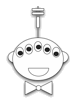 [Speaker Notes: The point here is that Rectangle inherits from Shape, so it doesn't need to do much, and Square inherits from Rectangle, so it needs to  do even less.]
class Shape:

    def __init__(self):
        self.points = []

    def render(self):

    def rotate(self, theta):
        """Rotate shape by theta degrees"""
        theta = math.radians(theta) # Python thinks in radians
        
   




















class Square
    def __init__(self, width, center=Vector(0, 0), color = "black"):
Do this one last
class Rectangle(Shape):
    def __init__(self, width, height,  center = Vector2(0, 0), color = "black"):
        SW = Vector2(center.x – width/2.0, center.y – height/2.0)
        NW = Vector2(center.x – width/2.0, center.y + height/2.0)
        NE = Vector2(center.x + width/2.0, center.y + height/2.0)
        SE = Vector2(center.x + width/2.0, center.y – height/2.0)
        self.points = [SW, NW, NE, SE]
        self.color = color
Do this one first
class Shape:

    def __init__(self):
        self.points = []

    def render(self):

    def rotate(self, theta):
        """Rotate shape by theta degrees"""
        theta = math.radians(theta) # Python thinks in radians!
Do this one last
class Rectangle(Shape):
    def __init__(self, width, height,  center = Vector(0, 0), color = "black"):
        SW = Vector2(center.x – width/2.0, center.y – height/2.0)
        NW = Vector2(center.x – width/2.0, center.y + height/2.0)
        NE = Vector2(center.x + width/2.0, center.y + height/2.0)
        SE = Vector2(center.x + width/2.0, center.y – height/2.0)
        self.points = [SW, NW, NE, SE]
        self.color = color
class Square(Rectangle):
    def __init__(self, width, center=Vector(0, 0), color = "black"):
        super(Square, self).__init__(self, width, width, center, color)
class Shape:

    def __init__(self):
        self.points = []

    def render(self):

    def rotate(self, theta):
        """Rotate shape by theta degrees"""
        theta = math.radians(theta) # Python thinks in radians!
        RotationMatrix = Matrix2(math.cos(theta), -1*math.sin(theta),
                                  math.sin(theta), math.cos(theta))
        newPoints = []
        for vector in self.points:
            newvector = RotationMatrix * vector
            newPoints.append(newvector)
        self.points = newPoints
class Rectangle(Shape):
    def __init__(self, width, height,  center = Vector(0, 0), color = "black"):
        SW = Vector2(center.x – width/2.0, center.y – height/2.0)
        NW = Vector2(center.x – width/2.0, center.y + height/2.0)
        NE = Vector2(center.x + width/2.0, center.y + height/2.0)
        SE = Vector2(center.x + width/2.0, center.y – height/2.0)
        self.points = [SW, NW, NE, SE]
        self.color = color
class Square(Rectangle):
    def __init__(self, width, center=Vector(0, 0), color = "black"):
        super(Square, self).__init__(self, width, width, center, color)
class Shape:

  def __init__(self):
     self.points = []

  def render(self):

  def rotate(self, theta):
        
   
class Circle(Shape):
    def __init__(self, center=Vector(0,0), radius=10, color="black"):
turtle.circle(50)
Can I inherit render and rotate from Shape?
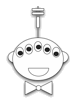 More “Draw” Tricks
Rotation about an arbitrary point
Homogenous coordinates and translation!
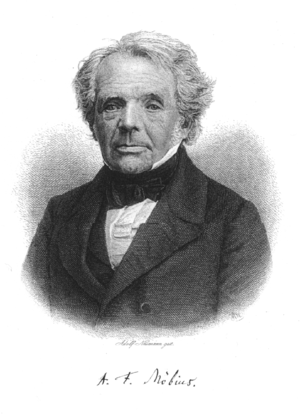 August Mobius
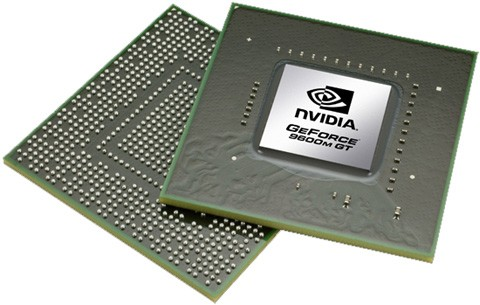